Houston Police Department Environmental Investigations Unit
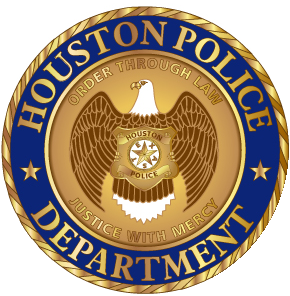 Commander Dwayne Ready
Major Offenders Division
February 11, 2020
EnvironmentalInvestigations Unit
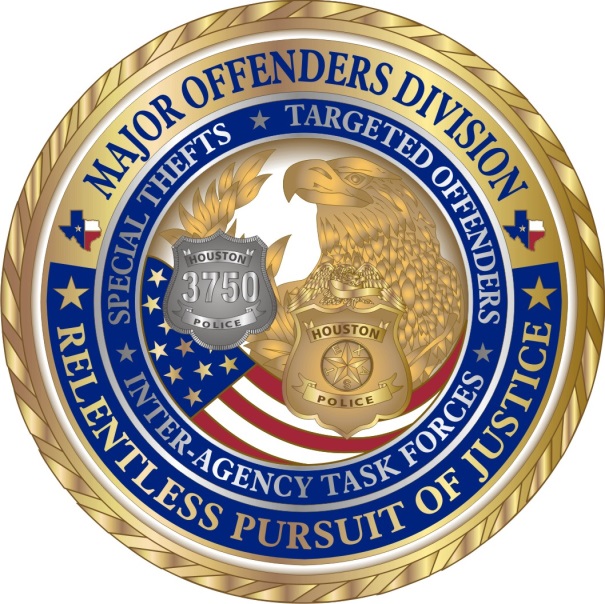 Tasked with investigating all crimes with an environmental nexus in the City of Houston.  The majority of cases are worked as follow-ups. Investigators are on call to respond to major scenes.  
Cases include Water Pollution; Hazardous Waste Dumping; Air Pollution; Major illegal dumping cases.
Focus is on criminal investigations.  Follow-ups also involve coordination of site remediation (requests for removal of waste and/or environmental restoration).
1
EnvironmentalInvestigations Unit
2
Illegal Dumping
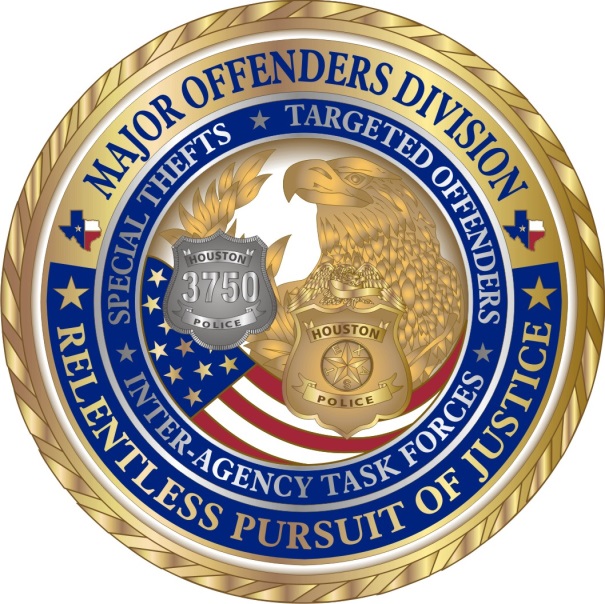 A Defendant intentionally or knowingly dispose, allow or permit the disposal of litter or other solid waste.  Texas Health and Safety Code, Sec. 365.  Penalties range from Class C Misdemeanor to State Jail Felony, based on the aggregate weight of the waste.  
Most cases involve solid wastes having  an aggregate weight of more than 5 pounds  (Class B Misdemeanor).
3
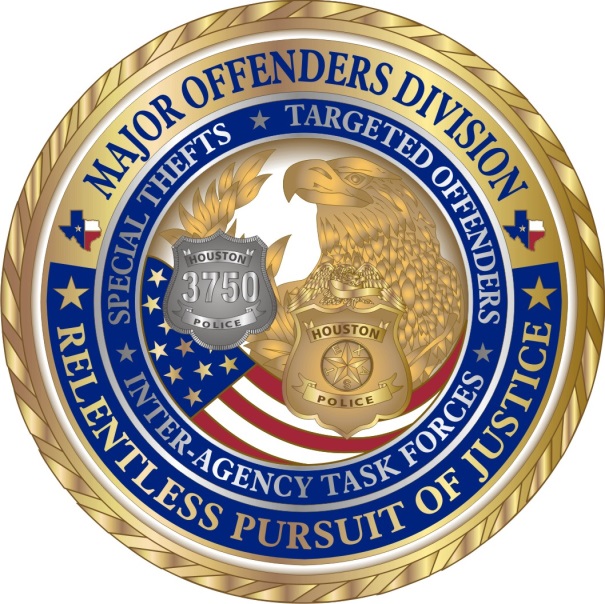 Illegal Dumpingor Something Else?
Issues sometimes arise as a many cases involve individuals placing trash on empty lots within their own neighborhoods.
Class C violations; Improper Trash placement, Early placement of heavy trash, the District Attorney’s Office will not prosecute in these instances.
4
5 year information
2014
Dumping Cases Investigated: 641
Unit Staffing: 15
2019
Dumping Cases Investigated:443
Unit Staffing: 12* 

Other Environmental Cases Investigated in 2019: 668
263 Dumping Cases worked by DRT Units
Improvements to Process 
Upgraded Surveillance Cameras/software platform for monitoring dumping sites
Training program with HPD Differential Response Team 
Providing tools and training to better investigate and deal with lower level illegal dumping investigations such as misdemeanors and when it may be possible neighborhood issues. 
Community Outreach programs
*The Environmental Investigations Unit currently has three openings for civilian staff positions:  two Community Service Inspectors and one Community Liaison.
5